Business Plan
Mission of a business plan
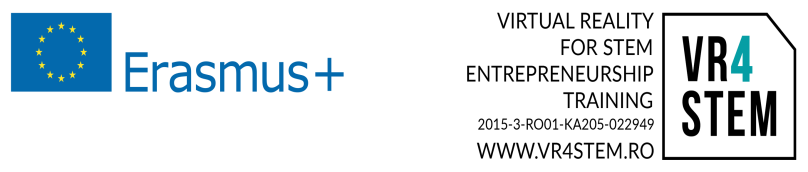 Mission of the business plan
to let every potential investor or employee of a company know:
what your plans are
if it goes in the right direction
if it meets the conditions that it should meet
very important is that the company progresses in starts being profitable in adequate time
2
Business plan needs not be complicated, but it must contain the following things:
what is your product, what it does and for what purpose
your strategy for product launch
details of financial planning, expected sales and earnings
objectives and Milestones
the method you will use, if you fail
target group and customers for your product
your financial costs, all of which needs to be covered by profits
3